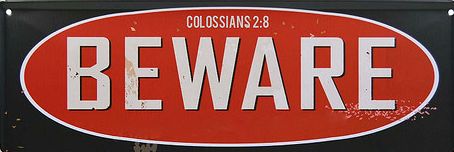 Beware Lest Anyone Cheat You
Colossians 2:4-10
Colossians 2:4-10
4 Now this I say lest anyone should deceive you with persuasive words. 5 For though I am absent in the flesh, yet I am with you in spirit, rejoicing to see your good order and the steadfastness of your faith in Christ. 6 As you therefore have received Christ Jesus the Lord, so walk in Him, 7 rooted and built up in Him and established in the faith, as you have been taught, abounding in it with thanksgiving. 8 Beware lest anyone cheat you through philosophy and empty deceit, according to the tradition of men, according to the basic principles of the world, and not according to Christ. 9 For in Him dwells all the fullness of the Godhead bodily; 10 and you are complete in Him, who is the head of all principality and power.
Ways We May Be Cheated
Through Philosophy and Empty Deceit
Isa. 29:9-14  Man cannot come to God without knowing will
Acts 17:16-23  Paul taught truth to address heart of problem
1 Cor. 3:19-20; 1:18-25; 2:6-13  Vain philosophy vs. Truth
According to the Tradition of Men
Matthew 16:5-12  Fail to see danger when we think carnally
Matthew 15:1-9  Traditions of man give false hope in error
Hebrews 13:9  Not to be carried away by strange doctrines
According to the Basic Principles of the World
Ephesians 2:1-3  Following worldly principles got us in sin
Col. 2:16-23  Worldly thinking begets vain, worldly solutions
Romans 8:7  Carnal mind is not & cannot be subject to God
Any Other Way “Not According to Christ”